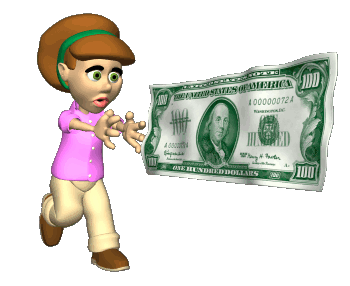 Wealth & Poverty
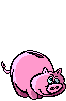 Key Question.

Is it good to be wealthy?
Starter Task.

Who is rich? Stick the pictures of the people you will be given in your exercise book. Note down who you think is rich and who is poor. Give reasons for your answer.
Starter Extension.

Explain why it could be said that the poor people you   have identified could in some ways be rich.
https://www.youtube.com/watch?v=62LmIVUXZ-I&feature=player_embedded
Wealth & Poverty
Watch and answer;

Why does Grace say she wants ‘a boat and two big bags of cash’?

What does she really want?

Which do you think will make her happiest? Explain reasons for your choice.
http://www.metacafe.com/watch/an-YU6l27YmmhbbbJ/bruce_almighty_2003_bruce_and_grace_break_up/
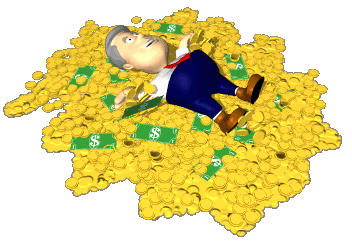 Definitions.

Note down definitions for the following terms;   wealth;   poverty;   debt.
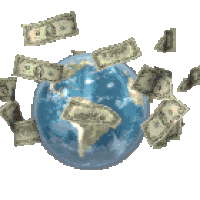 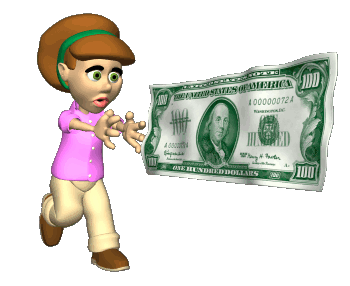 Wealth & Poverty
Is it good to be mega-rich?


Most people would probably say it would be nice to have a bit more money, but would you really want to    
    be a multi-millionaire? Draw up a table outlining 
    advantages and disadvantages of being ‘filthy rich’.